Adverbs and Adjectives
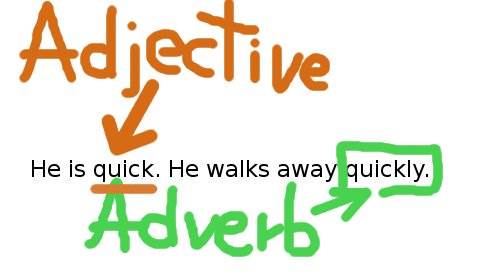 Click on the following link to learn about Adjectives and Adverbs
https://www.youtube.com/watch?v=I3qj6yL0iNE
1.- Practice with  adjectives and adverbs.
Write down the correct form of the word in brackets (adjective or adverb).
Tom is (slow) _slow_. He works _slowly_ .
Sue is a (careful) _careful_ girl. She climbed up the ladder _carefully_ .
The dog is (angry)_angry_ . It barks _angrily_.
They learn English (easy)_easily_ . They think English is an _easy_ language.
Max is a (good)_good_  singer. He sings very _well_.
2.- Click on the following link to practice bit more
http://oudwww.bonhoeffer.nl/engels/2eklas/unit8/wb213.html
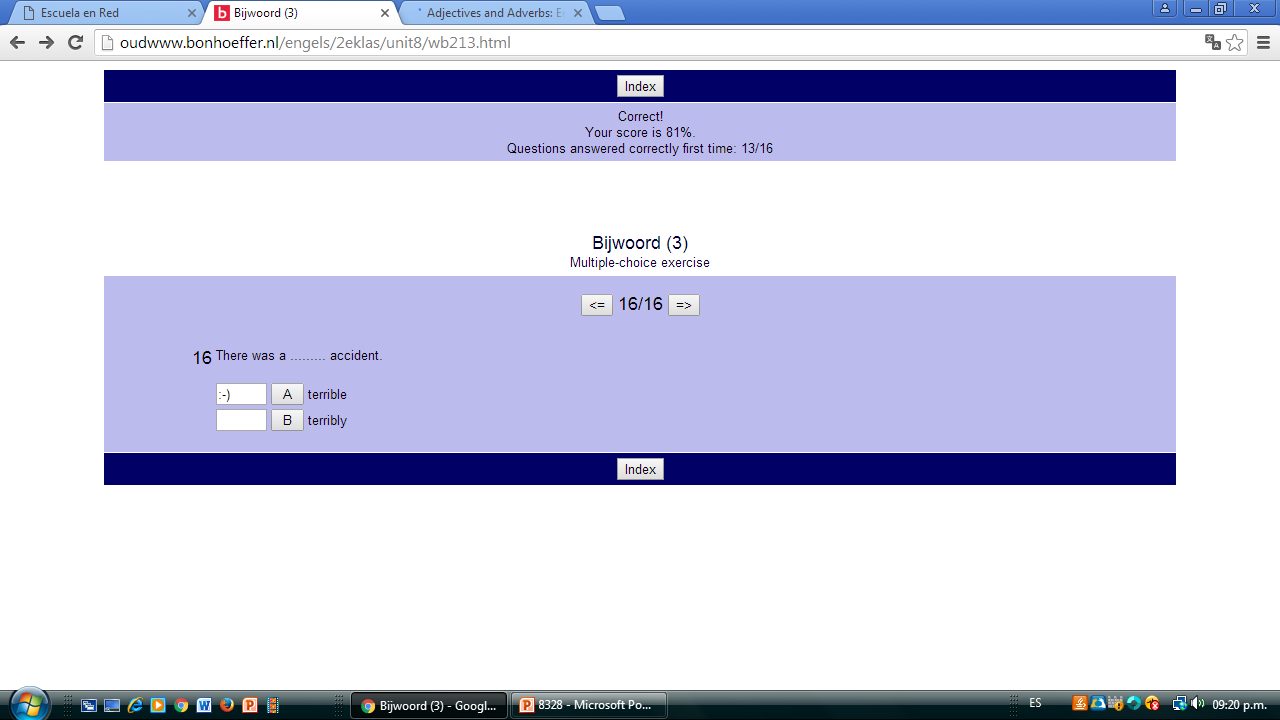